Розділ 2. Механізм здійснення соціально-підприємницької діяльності в ГКТ сфері
ТЕМА 6: Юридичні основи реєстрації суб'єкта соціального підприємництва в ГКТ
Викладач:
Полусмяк  Юлія Ігорівна
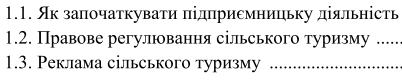 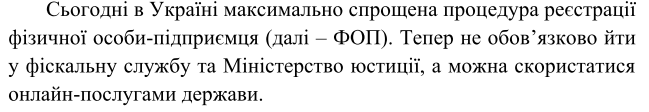 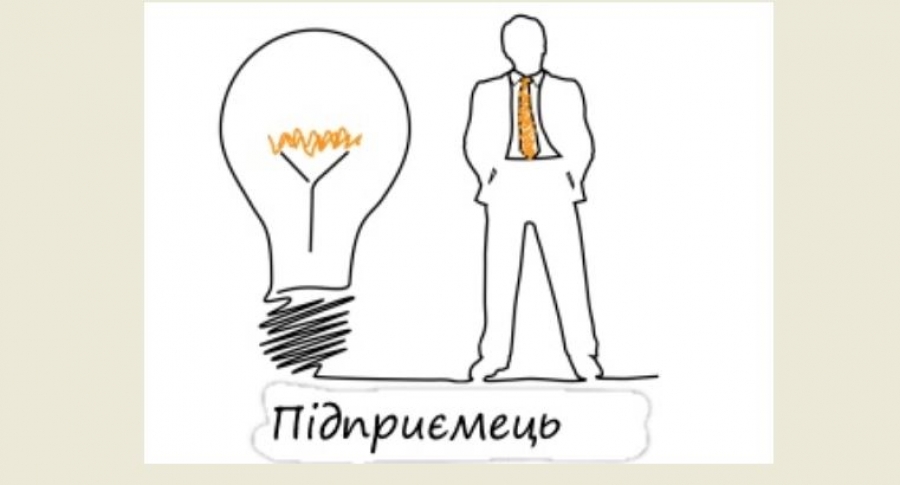 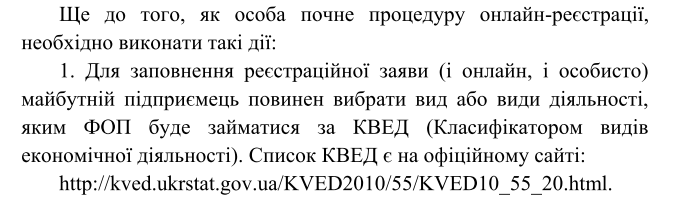 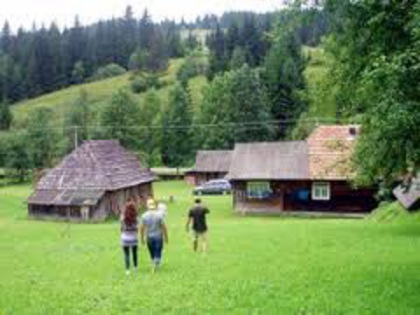 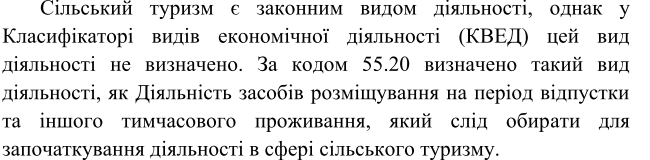 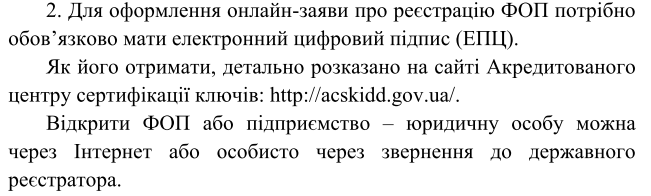 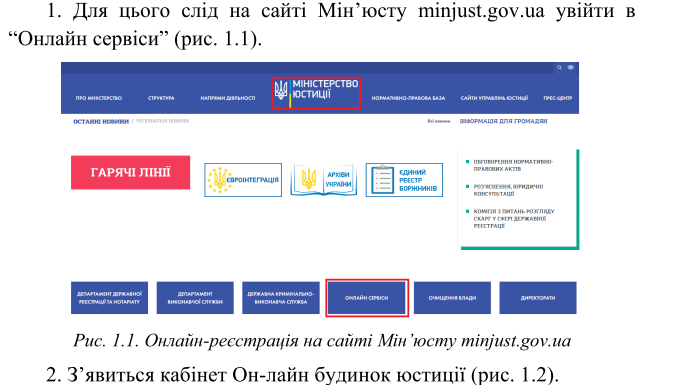 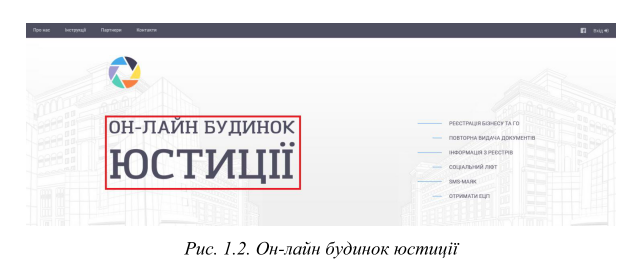 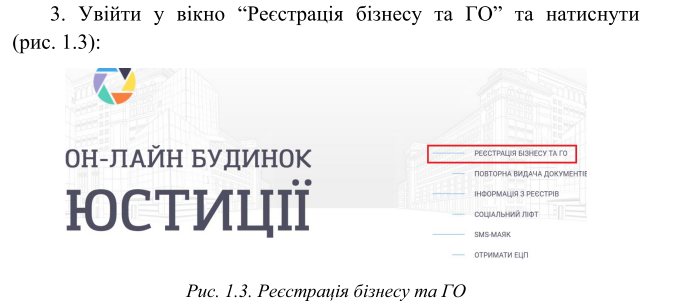 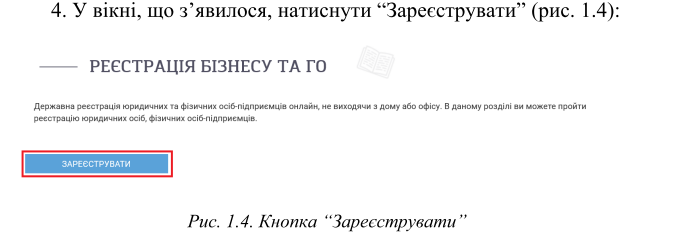 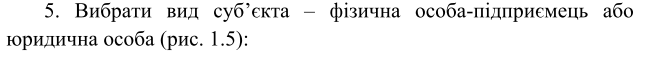 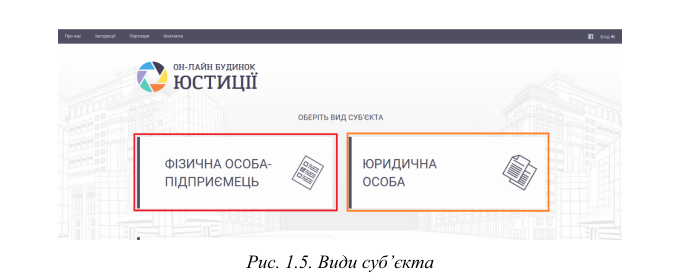 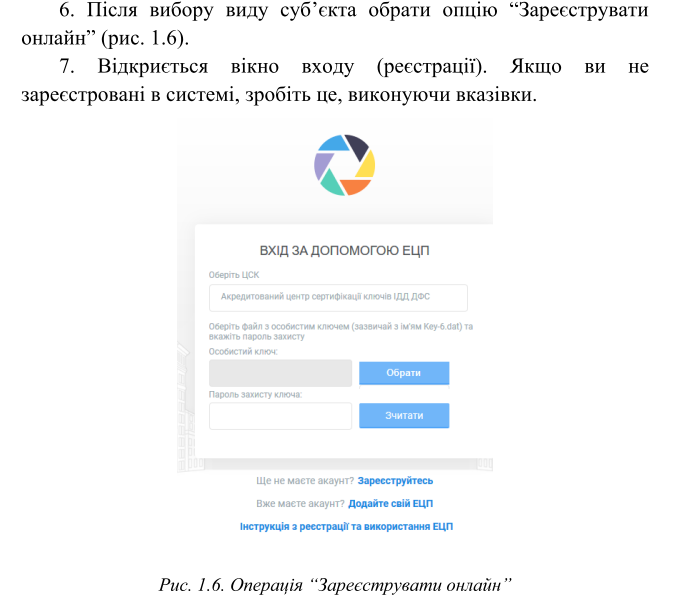 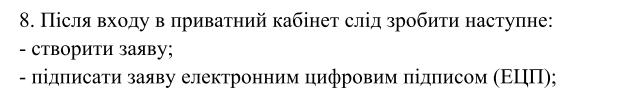 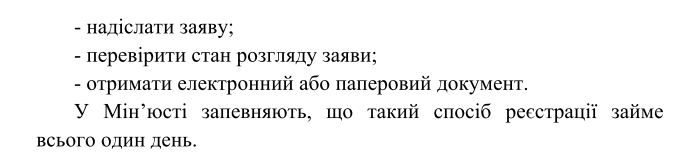 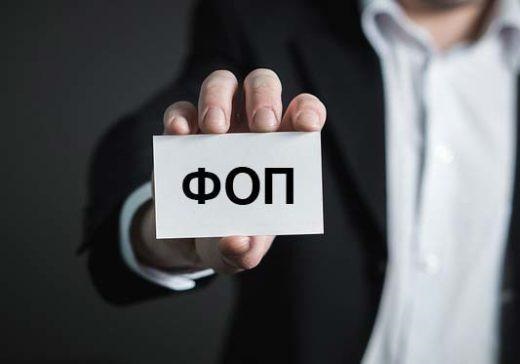 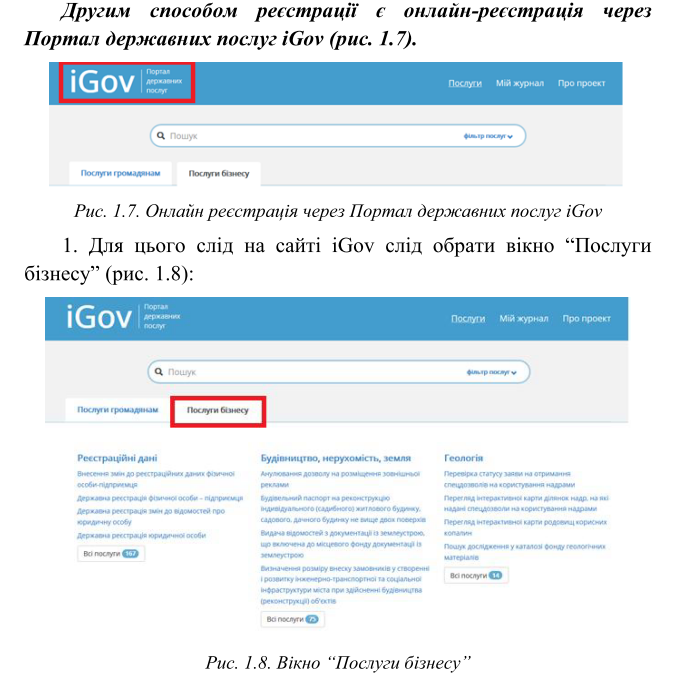 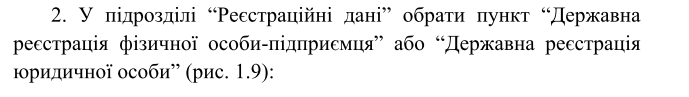 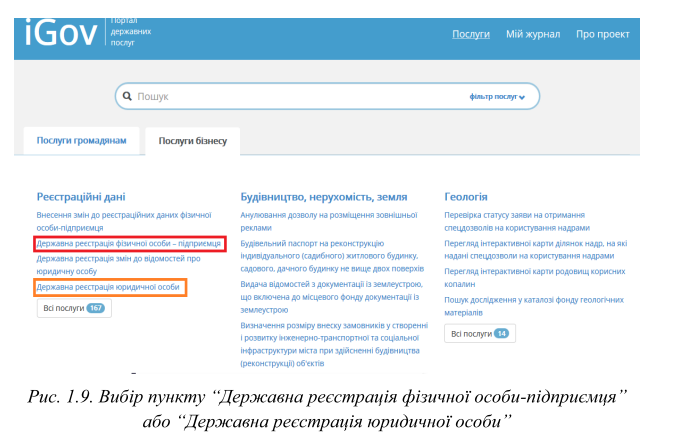 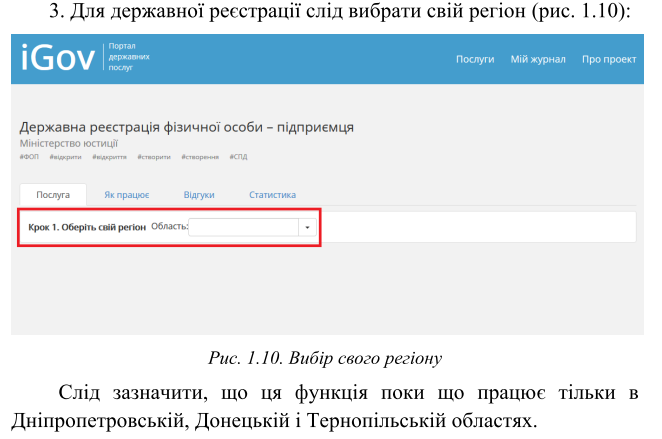 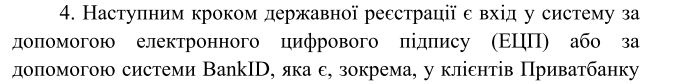 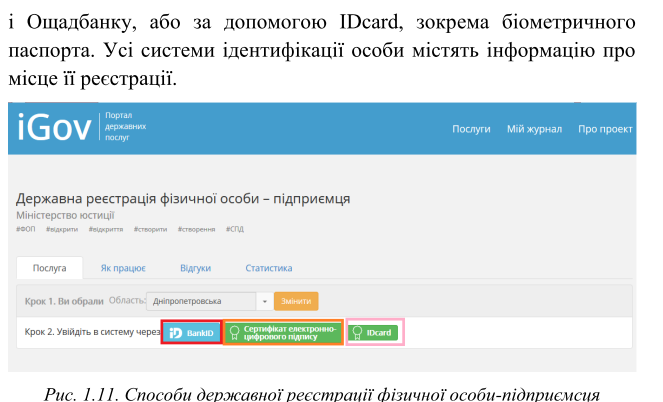 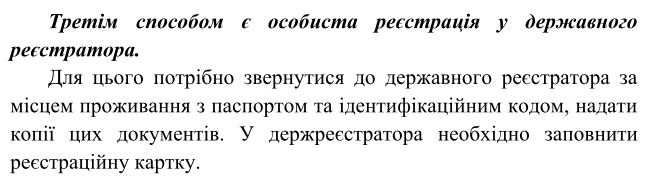 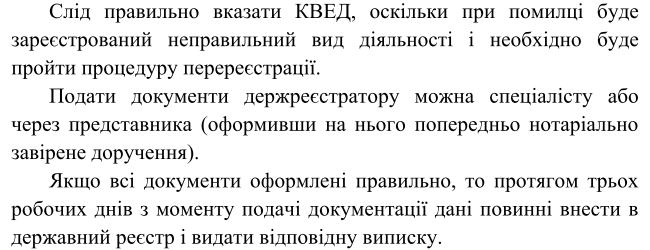 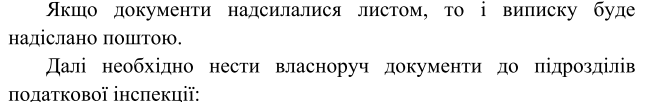 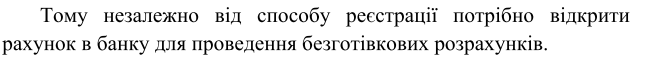 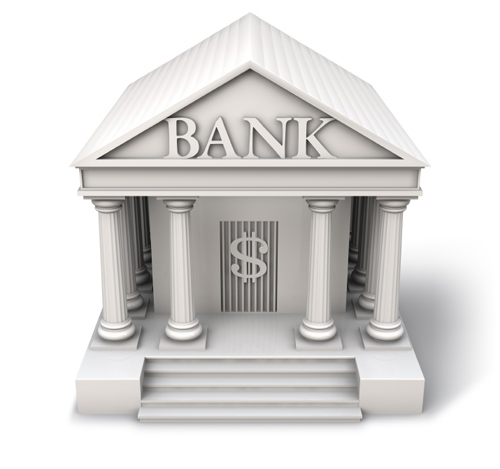 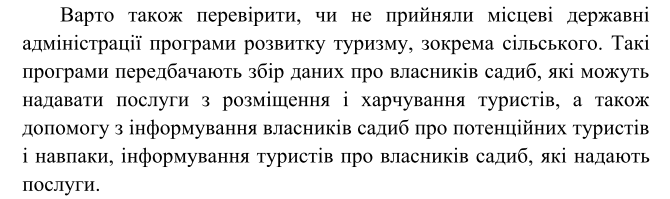 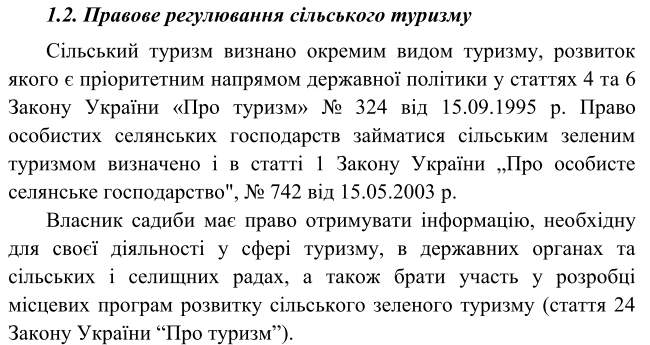 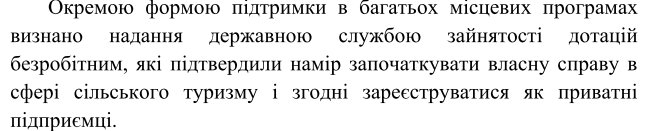 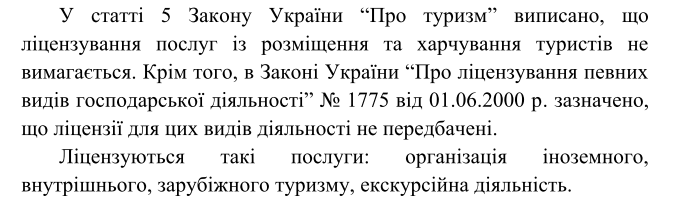 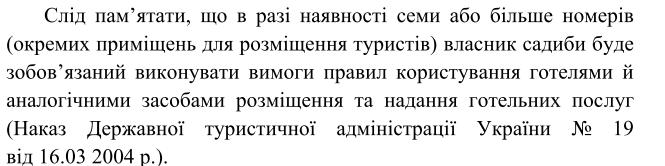 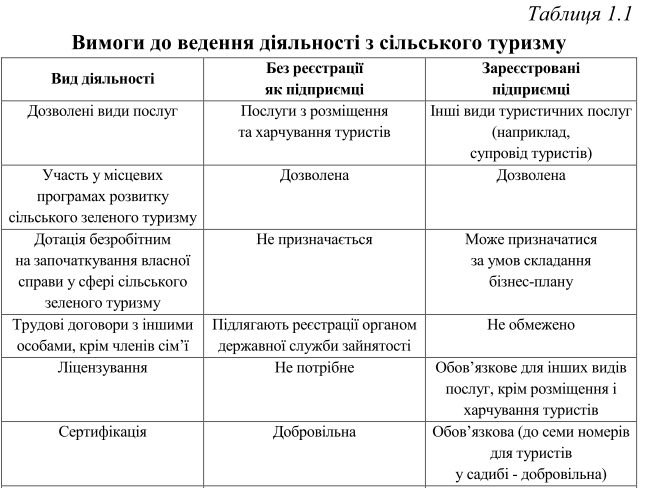 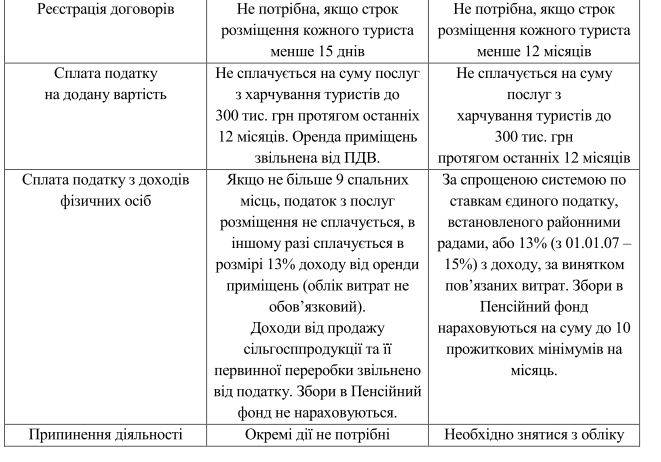